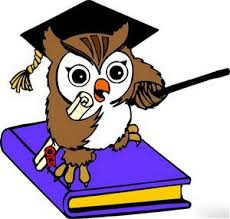 Турнір        усного  рахунку
Гра для учнів 6 класу
Не достатньо лишемати добрий розум,головне – це раціональнозастосовувати його.
Рене Декарт
Математична розминка
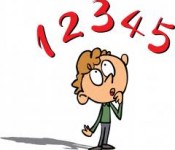 Математична розминка
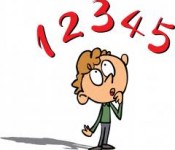 Математична розминка
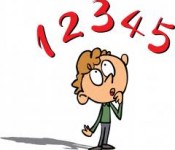 Математична розминка
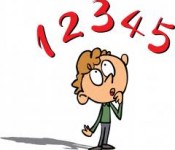 Математична розминка
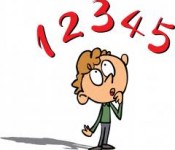 «Цілі» сусіди чисел
І.       …   -12,5  …
                  …    579   …
                  …    99,1  …
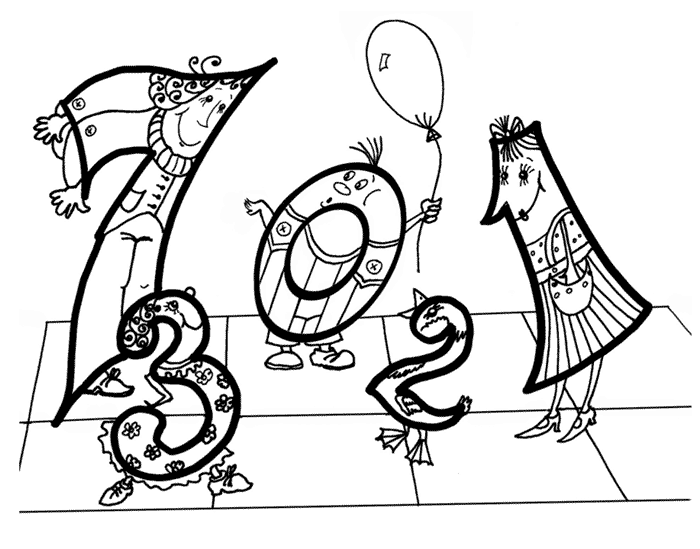 «Цілі» сусіди чисел
ІІ.       …   64,7 …
                   …    355  …
                   …   -16,2  …
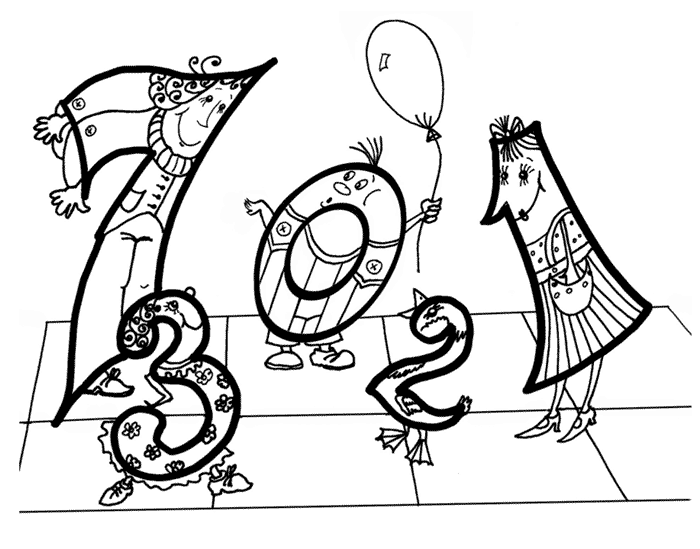 «Цілі» сусіди чисел
ІІІ.       …   -8,6 …
                    …    29,4  …
                    …   700  …
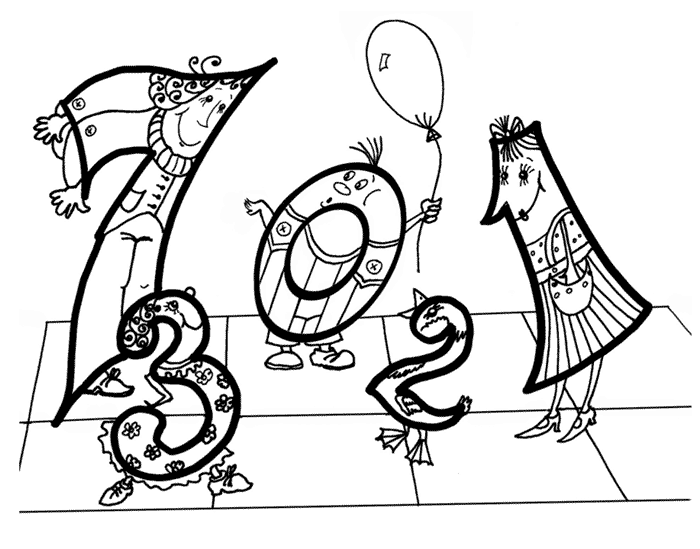 «Цілі» сусіди чисел
ІV.       …   299 …
                    …   30,5  …
                    …  -19,3  …
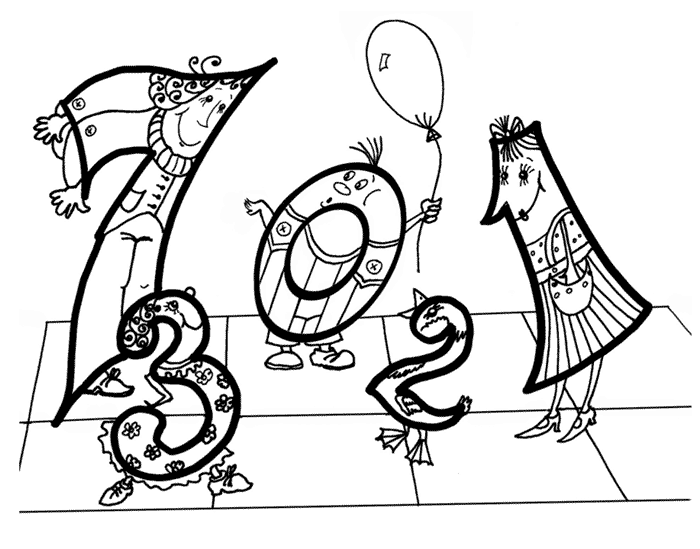 «Цілі» сусіди чисел
V.       …   600 …
                    …  -7,5  …
                    …  23,8  …
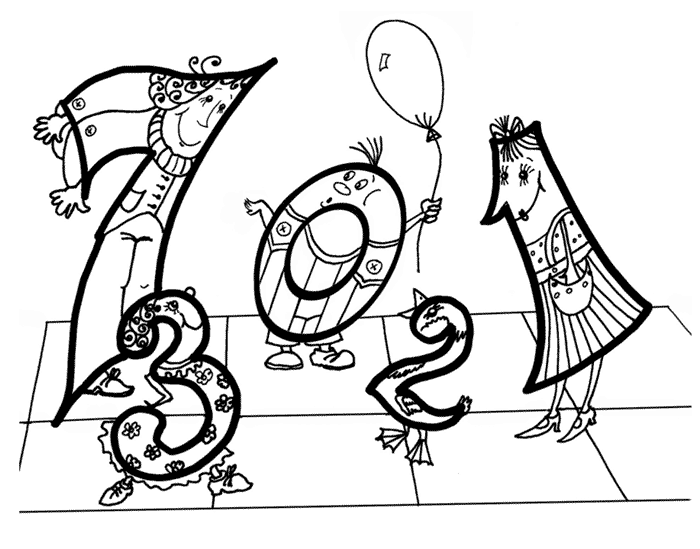 «Порядок зростання»
І.          10            -1,5            0,3
            
                  1                0             -0,3
         
                4,6              -8              -2
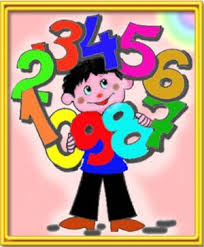 «Порядок зростання»
ІІ.          -7            3             0
            
                  5           -2,5           -4
         
               -0,2          5,8             9
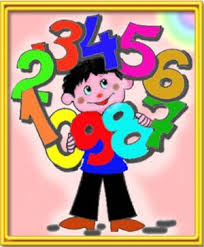 «Порядок зростання»
ІІІ.          3           -4,5          4,7
            
                   0             -1            6,3
         
                -1,5            1,5           -0,8
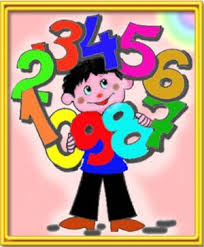 «Порядок зростання»
ІV.          -2            0             9
            
                   -8            1,5          -0,5
         
                   0,1           -8,4           6
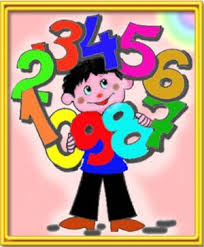 «Порядок зростання»
V.          8           -2,2           5
            
                  -0,7          4,1          -12

                   0             7             -3
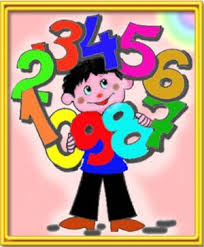 «Сума цифр 18»
І.        463          781         336
      
                  602         528         954
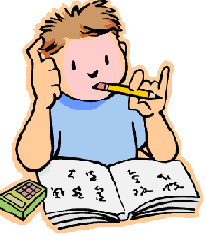 «Сума цифр 17»
ІІ.      349          286        901
      
                  563         428         827
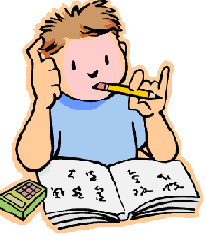 «Сума цифр 15»
ІІІ.     439          238        524
      
                  729         654         104
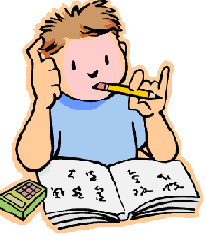 «Сума цифр 19»
ІV.     109          278        567
      
                  359         713         568
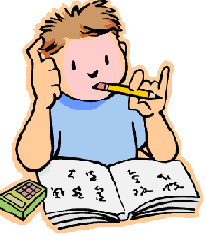 «Сума цифр 16»
V.     249          258        106
      
                  928         349         725
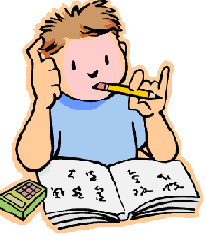 Усний диктант
І.                0,05 + 2,3
                          4,7 – 0,9
                             1,4 ·3
                            2,4 : 8
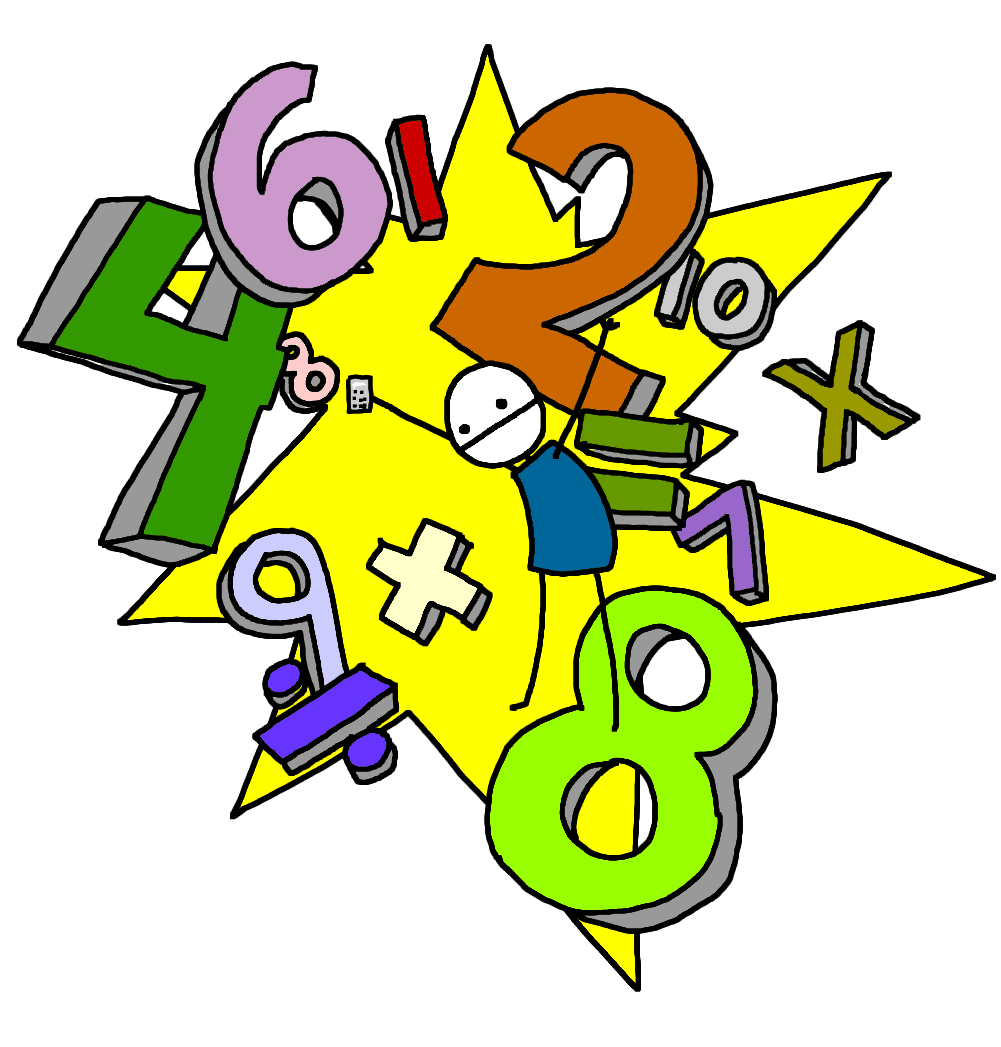 Усний диктант
ІІ.              4,2 + 0,05
                         3,6 – 0,8
                             1,5 ·4
                             6,3 : 9
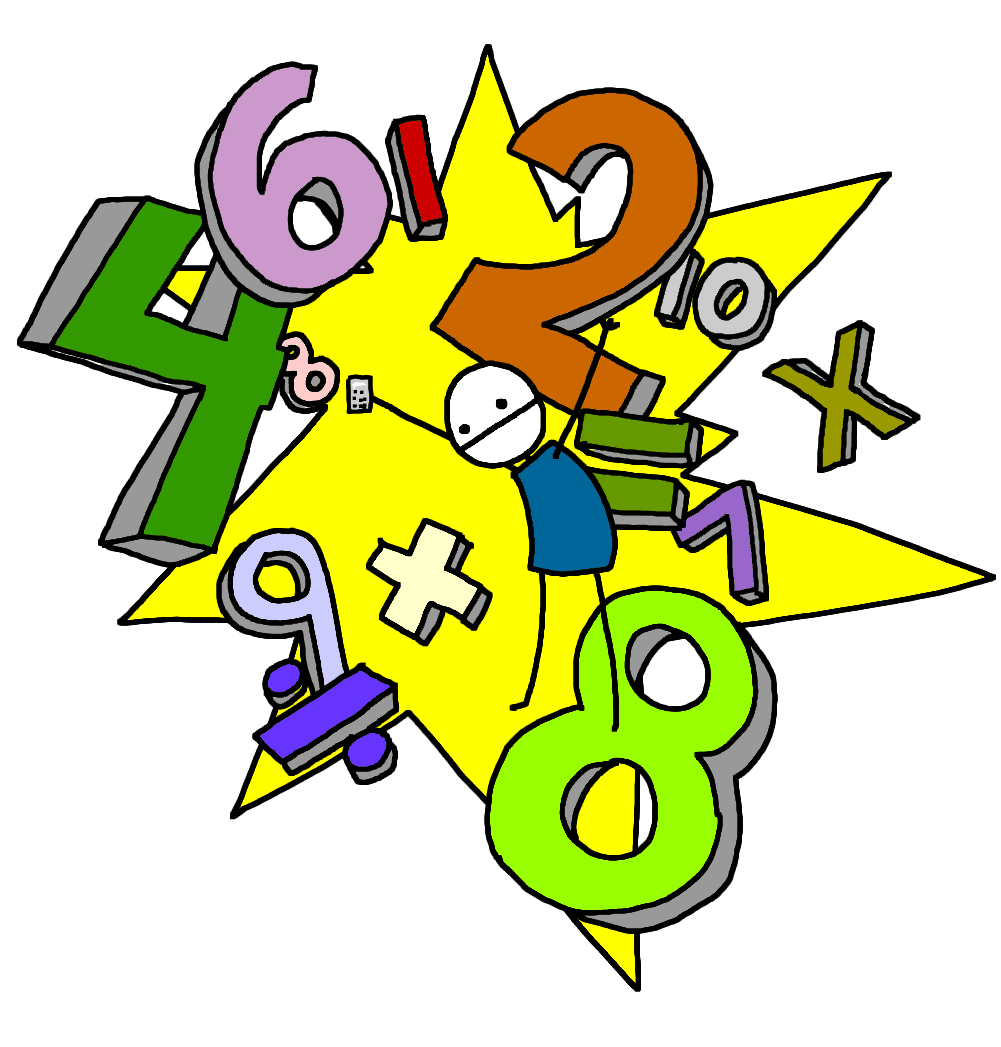 Усний диктант
ІІІ.             0,04 + 3,7
                            9,2 – 0,5
                               1,2 ·6
                              2,7 : 3
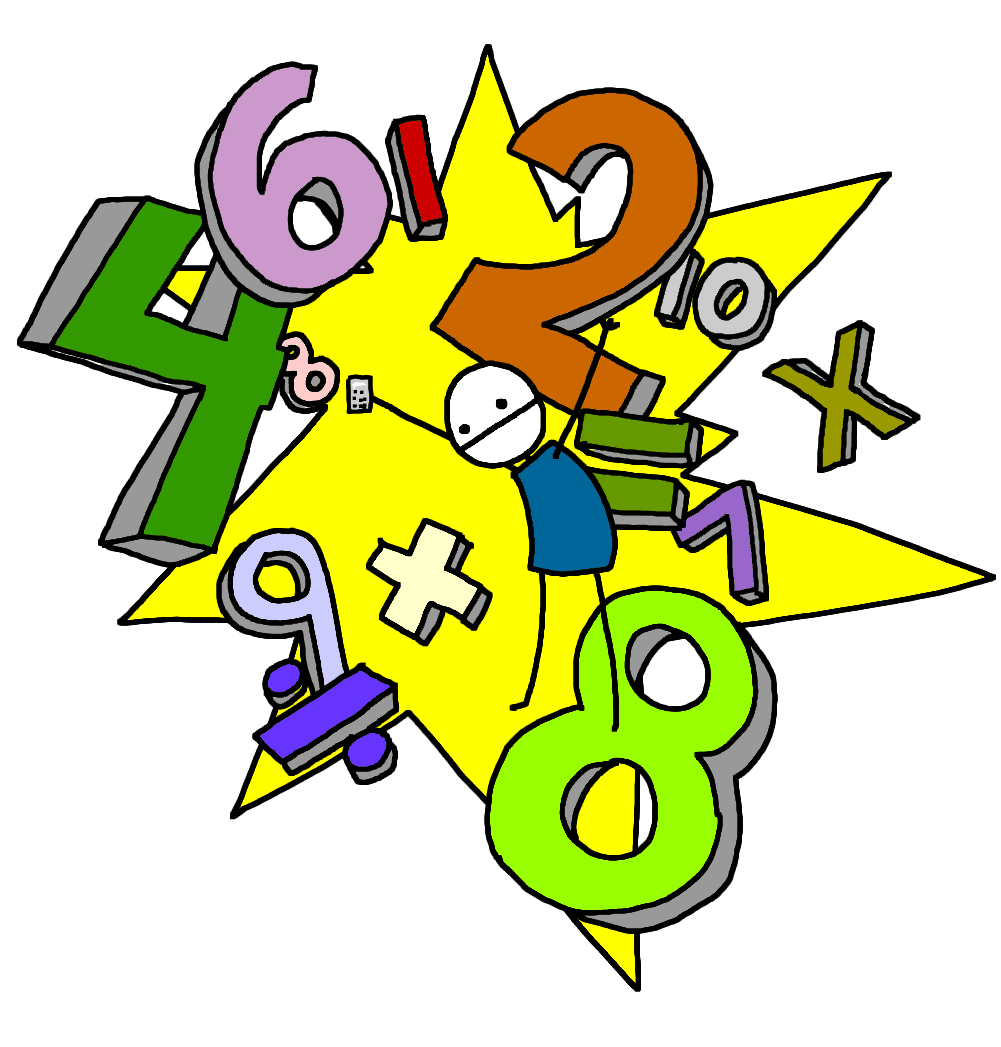 Усний диктант
ІV.              8,5 + 0,02
                          7,4 – 0,6
                             1,8 ·3
                            4,2 : 7
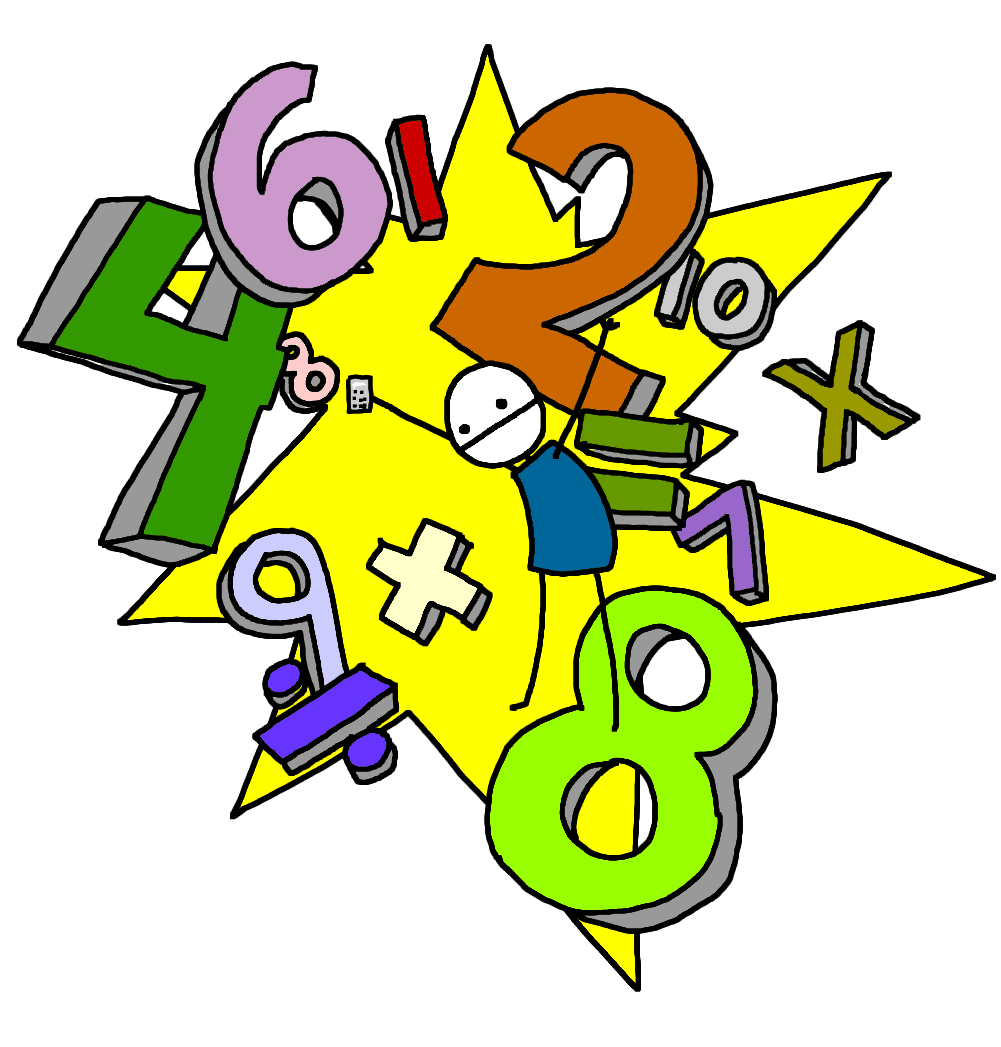 Усний диктант
V.              0,09 + 5,2
                           5,1 – 0,7
                             1,6 ·5
                            7,2 : 8
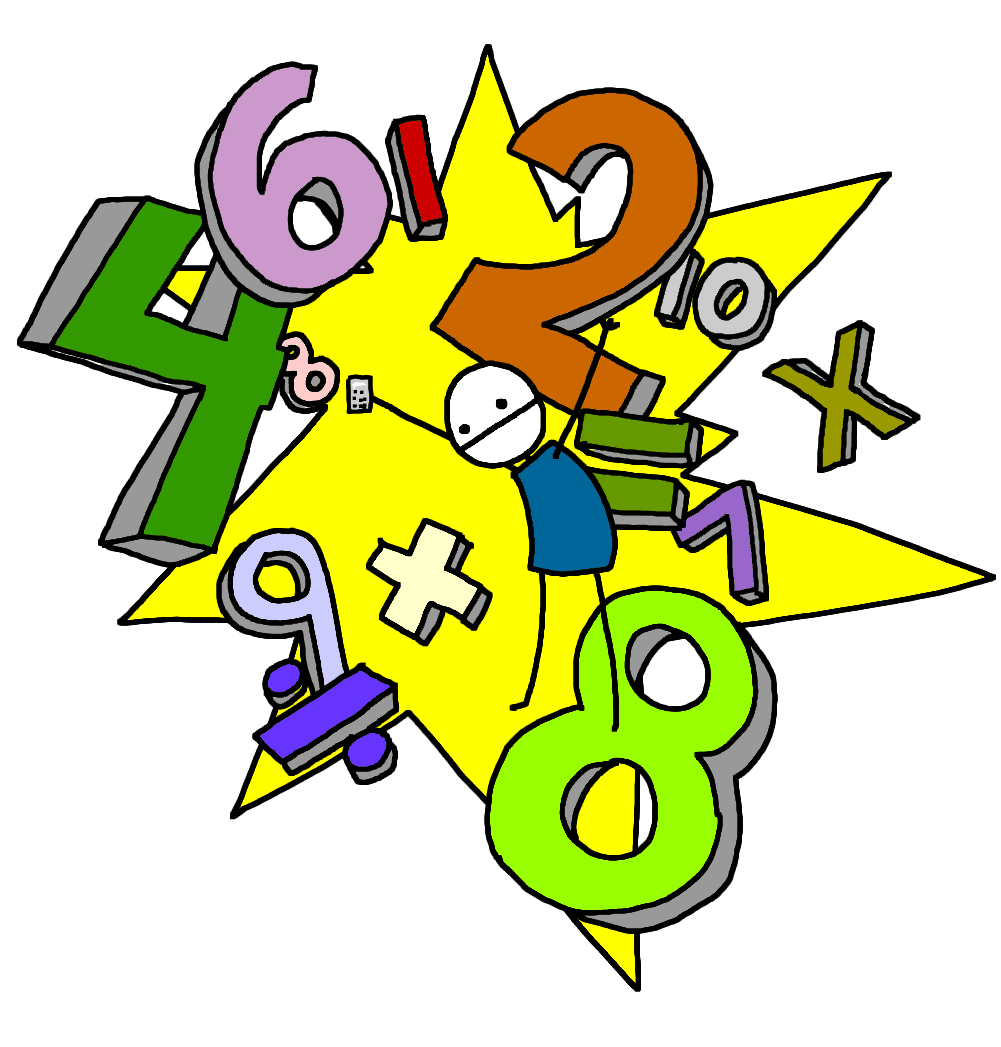 Порівняйте числа
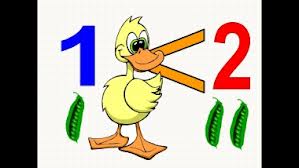 Порівняйте числа
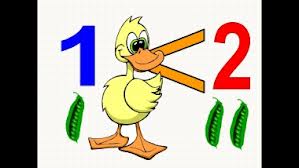 Порівняйте числа
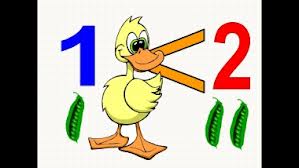 Порівняйте числа
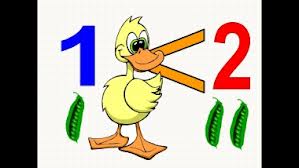 Порівняйте числа
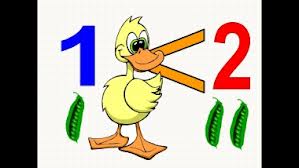 Математичний             «ланцюжок»
І.                                 … : 0,1 ------›
                                 … - 2,5 ------›
                             (…)² ------›
                   … + 3,6 ------›
               … :5 ------›
      … + 1,9 ------›
 0,05·2 ------›
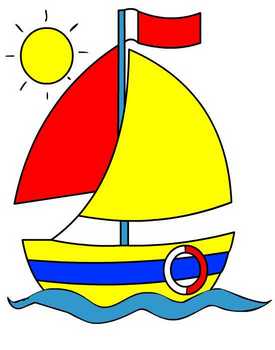 Математичний             «ланцюжок»
ІІ.                                 … · 0,1 ------›
                                 … - 1,5 ------›
                             (…)² ------›
                   … + 5,8 ------›
               … :20 ------›
      … + 3,8 ------›
 0,04·5 ------›
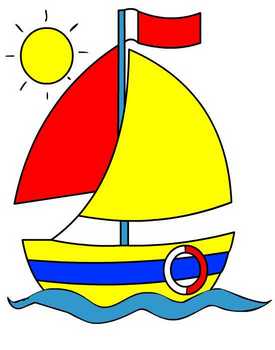 Математичний             «ланцюжок»
ІІІ.                                 … : 0,1 ------›
                                 … - 4,5 ------›
                             (…)² ------›
                   … + 4,7 ------›
               … :20 ------›
      … + 5,6 ------›
 0,08·5 ------›
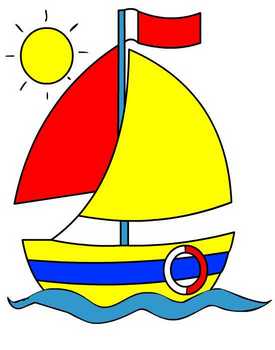 Математичний             «ланцюжок»
ІV.                                 … · 0,1 ------›
                                 … - 0,5 ------›
                             (…)² ------›
                   … + 9,6------›
               … :20 ------›
      … + 7,8 ------›
 0,5·0,4 ------›
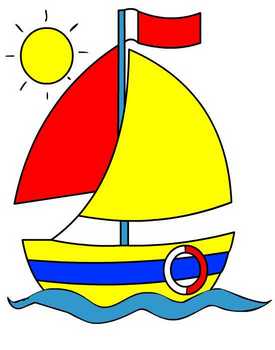 Математичний             «ланцюжок»
V.                                 … · 0,1 ------›
                                 … - 3,5 ------›
                             (…)² ------›
                   … + 6,8------›
               … :25 ------›
      … + 4,6 ------›
 0,8·0,5 ------›
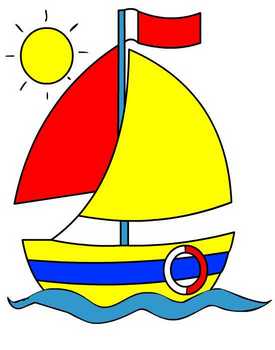 Знайди помилку
І.     9  : 6 = 3 : 2
                 
                      4 : 5 = 6 : 7
                    
                                0,1 : 1 = 0,5 : 5
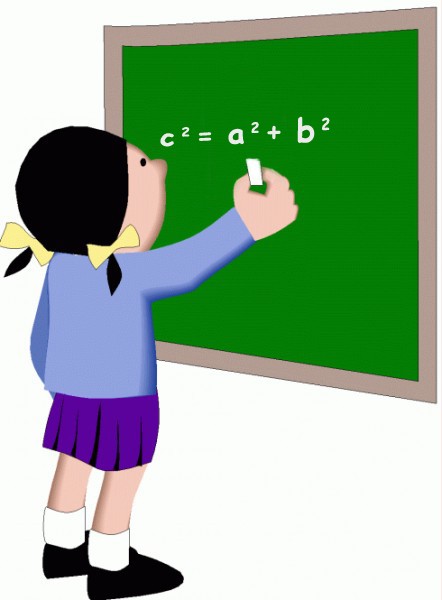 Знайди помилку
ІІ.     0,2  : 3 = 0,4 : 6
                 
                      6 : 5 = 12 : 10
                    
                                5 : 7 = 3 : 4
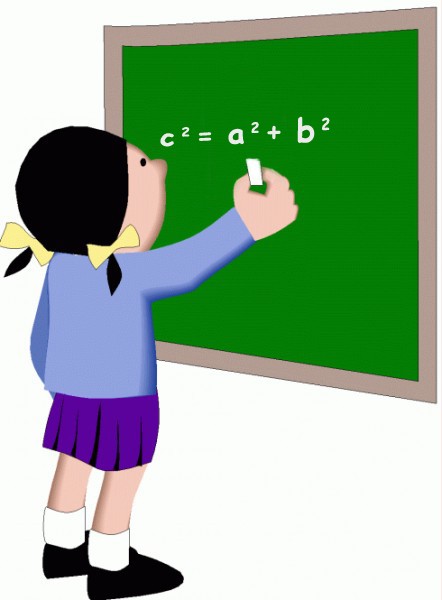 Знайди помилку
ІІІ.    10  : 4 = 5 : 2
                 
                      5 : 6 = 7 : 8
                    
                                0,3 : 2 = 0,6 : 4
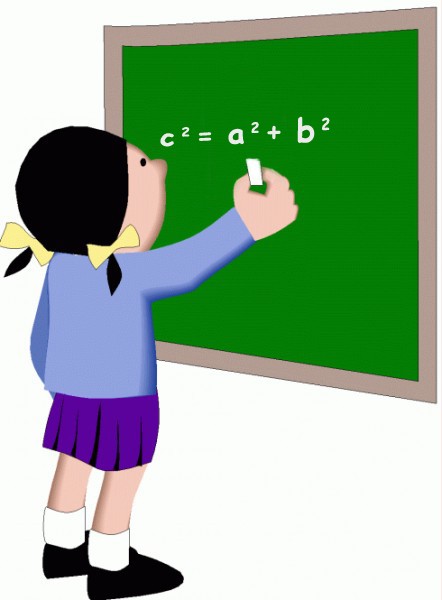 Знайди помилку
ІV.    6  : 8 = 2 : 4
                 
                      7 : 3 = 14 : 6
                    
                             0,4 : 5 = 0,2 : 2,5
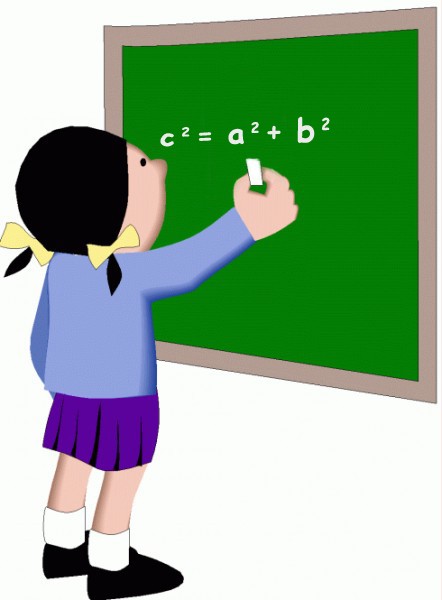 Знайди помилку
V.    3  : 5 = 7 : 9
                 
                      0,5 : 2 = 0,1 : 4
                    
                             8 : 3 = 16 : 6
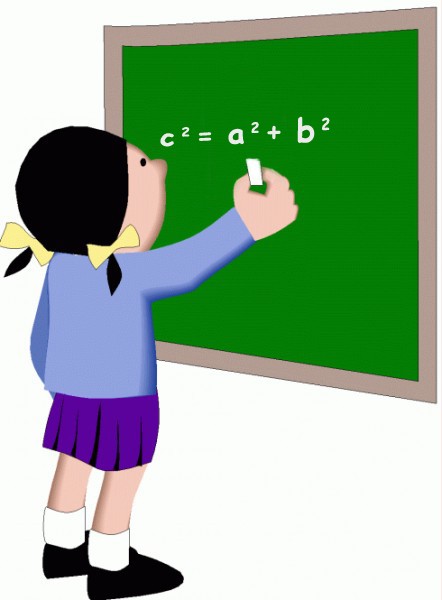 Відгадай слово
Прізвище відомого математика
«Велич людини – в її здатності мислити»
Б.Паскаль
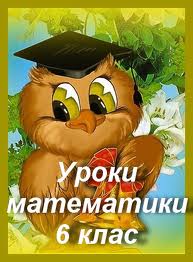